Research
in Paediatric Palliative Medicine
Outline
Is research for me?

Share some of my experiences
Project develop process and pitfalls

Phase I/II trials
Delivering new agents
Supporting trials

How to 
Setting up research team and program
Tips
Your personal engagement and development in research
Why do (or not)  research
Actively engage with research
Avoid at all cost
Personal and team  satisfaction
Potential to impact directly on patient care
Collaboration beyond NHS, charities and private funders and organisations 
Local, national and international impact 
Local, national and international meaningful contribution
Time 
Time 
Time
Energy better spent elsewhere?
Processes
Rigorous review by external bodies
Deadlines and timeframes
Commitment
Funding
getting it
Maintaining it
Feeding back 
Creating jobs -responsible for the sustainment
Types of research
Everyman research:
‘Audit’
Case report and case series
Retrospective review
Single centre prospective observational study

Clinical: 
Randomised controlled trial
Cross-over and cohort studies
Multi-centre project 
Quantitative and qualitative

Laboratory based or beloved ‘translational’ research:

New agents and drug company work
A project
Surprise Question
Data analysis
Surprise question
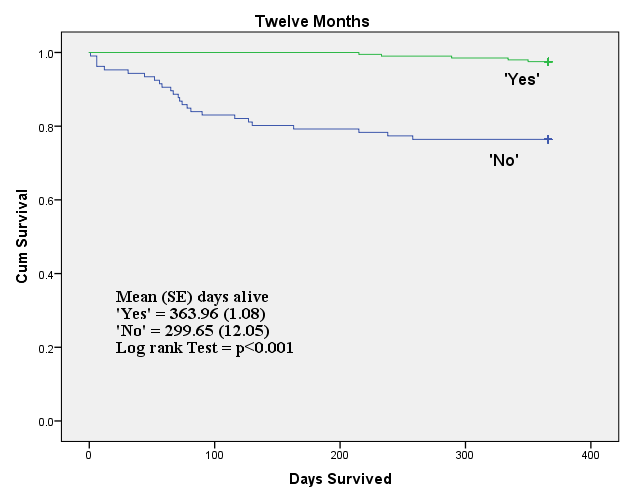 Take 5 steps back
SYMPTOM ASSESSMENT TOOL
Recruitment key issue
Decision-making on PICU
Interviews
Phase of Illness project
International  collaboration
Early phase trials
Phase i/ii
PHASE I/II/II
The earliest phase trials -drug is safe and the side effects
 A later phase trial tests- new treatment is better than existing treatment
Three main phases of clinical trials – phases 1 to 3. (some 0-4 trials)

Phase 1 trials 
determine drug dose safety, what the side effects are, how the body copes with the drug and if  the treatment shrinks the cancer 

Patients are recruited as small cohorts with escalating doses of drug per cohort- a dose escalation study. ‘First in study’ (first patient recruited)

Phase 2 trials
Looks at response to go to a larger phase 3 trial

Phase 3 compare a completely new treatment with the standard treatment
Different doses or ways of giving a standard treatment

Phase 4 trials are done after a drug has been shown to work and has been granted a licence. 
What the long term risks and benefits are
How well the drug works when it’s used more widely
PPC supporting research
RM largest phase I/II program in Europe
10-30 trials open and actively recruiting

Role of PPC
Increasing PPC and phase I/II trials hand in hand

Unique challenges:
Unknown symptoms
Drug interactions and exclusions/inclusions eg DXM
Impact of symptom prescribing on investigations eg LFTS.
Identifying symptoms that might preclude or lead to trial stoppage
Going on and coming off trials
Measurable disease and response
Decision-making


Good symptom control can enable recruitment to a trial, remain on trial and in some cases have lead to life prolonging and life sustaining treatment.
HOW TO
How to set up a research team/program
How to get off the ground (Tips)
Idea(s)

Small projects:
Poster/presentations at national/international conference
Publish

Funding

Larger projects 

Parents group (end user group)
Funding
Part of your post
Team to support

Small grants
Targeted eg headaches -brain tumour charity

Large grants
NIHR approved
International	
Multi-centre
Large numbers
Proven track record
Businesses and corporates
May need to be part of fundraising
Presentations to boards (non-medical)

Families 
Name of child
Hard for others to donate to


Pharmaceutical industry
Established program and team
Cost effectiveness
Proven track record
OUR FUNDING
User group
Establish user group for clinical care

Bereaved parent group (>1yr bereaved)
2 yrs on group 
Parent chair
TOF
Email and F2F 
Meet 2-3 per year


Excellent for 
Ethics committees
Review of projects
Support recruitment
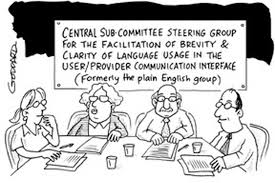 If I can….you can
No higher degree 
No prior research job or experience
Jobbing consultant since 1st April 2008
Research rich environment

 Established PPC research team 2015
Qualitative and Quantitative research program
Solo and collaborative projects 
New agents

End user group- 6 years
Service
Research

Funding sources
CM Trust 
The Wellesley
Individual donations
Various awarded grants
Drug companies
National involvement
Formulary
PANG guidelines
NIHR group

Achievements 
Publishing and presenting
International prize and recognition
Expert in PPC outcomes
EMA
Cochrane review
International collaborations
Invited expert at EAPC
Established relationship pharmaceutical industry
Only centre to complete phase I trial
YOU?
You and research
NOW
FUTURE
Writing and submitting for :
Conference
publication

Join project

Get involved in other ways:
Join local and national groups contribute to research
Chapters or guidance
Be a Peer reviewer

What training do you need?
Your vision

Consider a higher degree
Consider further training

You and your personal development/ role
Specific interests and topics
Quantitative and qualitative
Write and take forward a project through R&D and ethics

Gain experience. Learn from the process
hAPPY RESEARCHING